Gosling RC, Al-Mohammad A
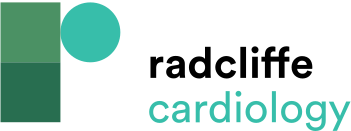 Common Patterns of Late Gadolinium Enhancement
Citation: Cardiac Failure Review 2022;8:e22.
https://doi.org/10.15420/cfr.2021.33
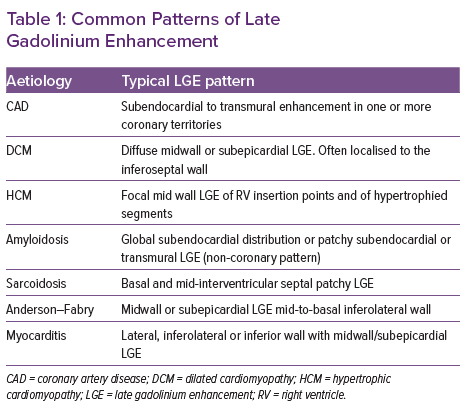